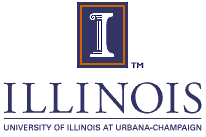 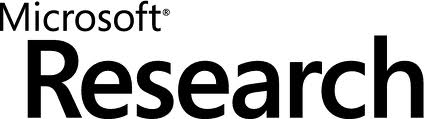 Learning to Extract Cross-Session Search Tasks
Hongning Wang1, Yang Song2, Ming-Wei Chang2, Xiaodong He2, Ryen W. White2 and Wei Chu3
2Microsoft Research, Redmond WA
3Microsoft Bing, Bellevue WA, 98004 USA
{yangsong,minchang,xiaohe,ryenw,wechu}@microsoft.com
1Department of Computer Science
University of Illinois at Urbana-Champaign
Urbana IL, 61801 USA
wang296@illinois.edu
Long-Term Search Task Extraction
Task: an atomic information need that may result in one or more queries
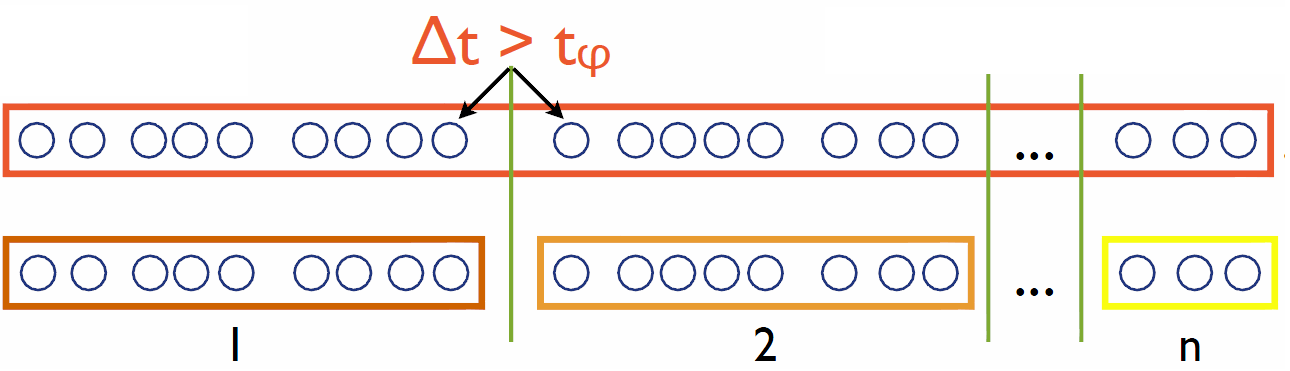 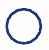 An impression
tϕ = 30 minutes
In-session search tasks [Lucchese et al. WSDM’11,
Liao et al. WWW’12]
booking hotels
finding flight tickets
2
[Speaker Notes: Most of time, in order to finish a complex task, users have to issue a series of queries, where they select, filter and synthesize information from multiple sources. In order to comprehensively and accurately understand user intent, it is necessary for us to take longitudinal view to segment and associate user’s non-consecutive behaviors into a more semantically coherent unit. And we call such unit “search task.”]
Motivating Example of Long-term Task
Go beyond 30 minutes boundary
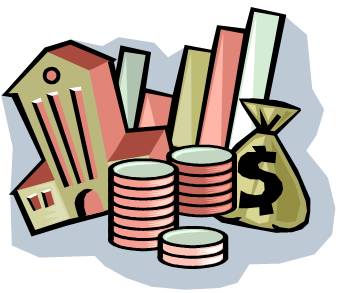 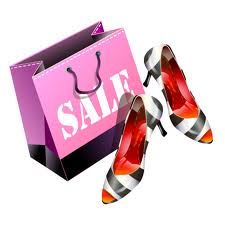 Over 15% tasks across session boundaries [Jones et al. CIKM’ 08]
3
Extract Search Tasks
[Jones et al. CIKM’ 08,
Lucchese et al. WSDM’ 11, 
Kotov et al. SIGIR’ 11,
Liao et al. WWW’11]
Step 1: learn query similarities
Prepare human annotation
Train pairwise classification model
Features: QueryTimeGap, WordsInCommon, WordsEditDistance…
Step 2: cluster queries into tasks
Expensive to acquire
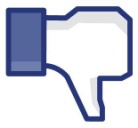 Structure is lost
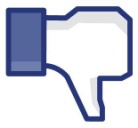 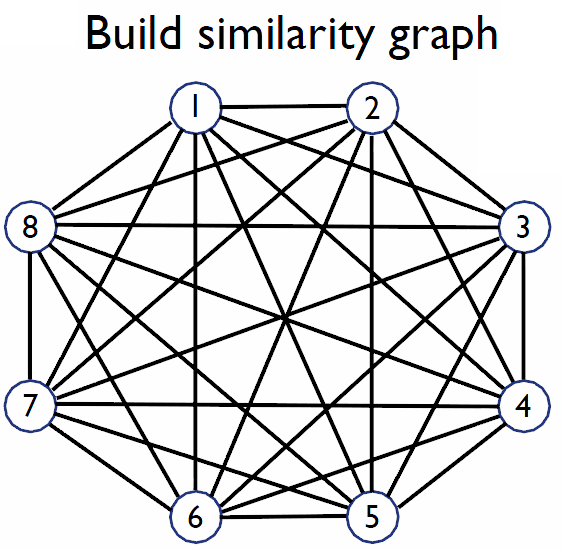 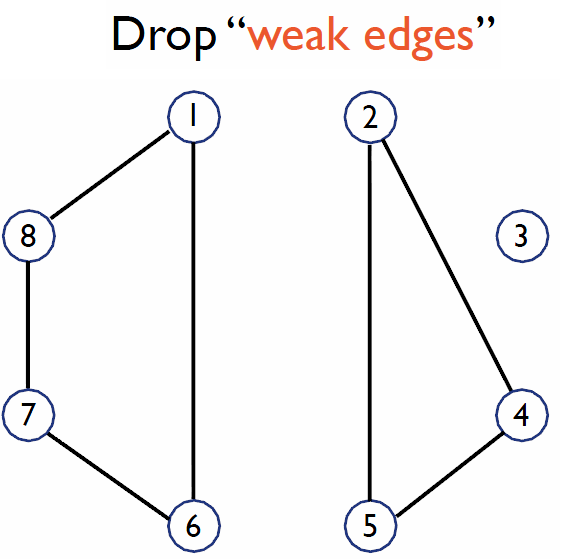 4
Our Contribution
Best Link as Latent Structure
Illustration of hidden task structure
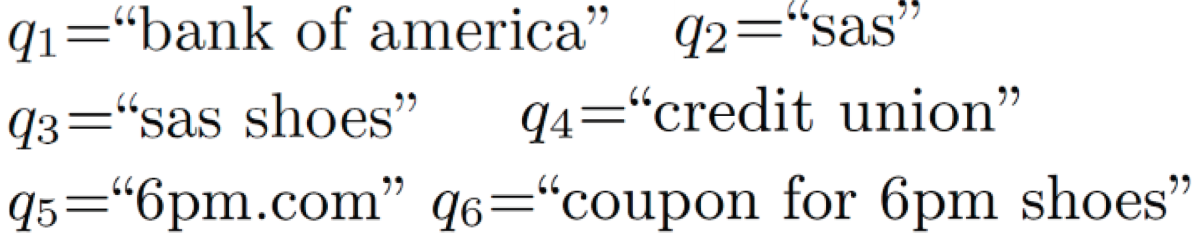 Latent!
q1
q2
q3
q4
q5
q6
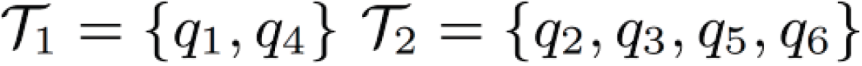 q0
q1
q2
q3
q4
q5
q6
5
Our Contribution
Best Link as Latent Structure
bestlink SVM
A linear model parameterized by
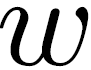 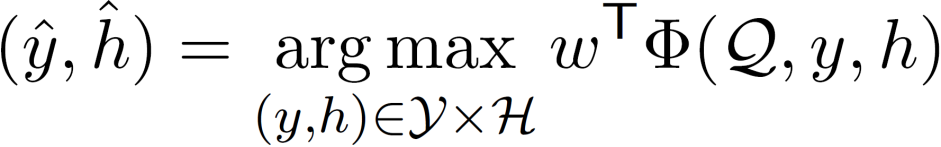 space of best-links
feature vector
space of task partitions
q0
q1
q2
q3
q4
q5
q6
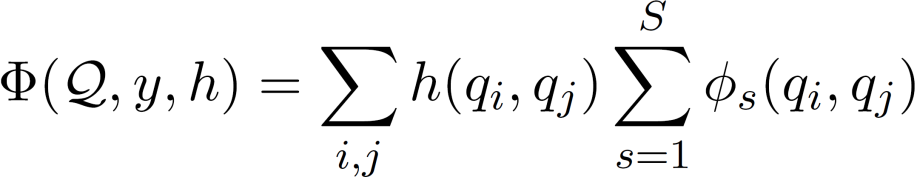 6
[Speaker Notes: We define a feature vector to describe the quality of task partition together with the latent bestlink structure.
Query clustering problem becomes a searching problem in the whole space of task partitions and best-link structures, which clearly distinguish bestlink SVM from existing binary classification based solution.]
Identify the Latent Structure
Exact inference
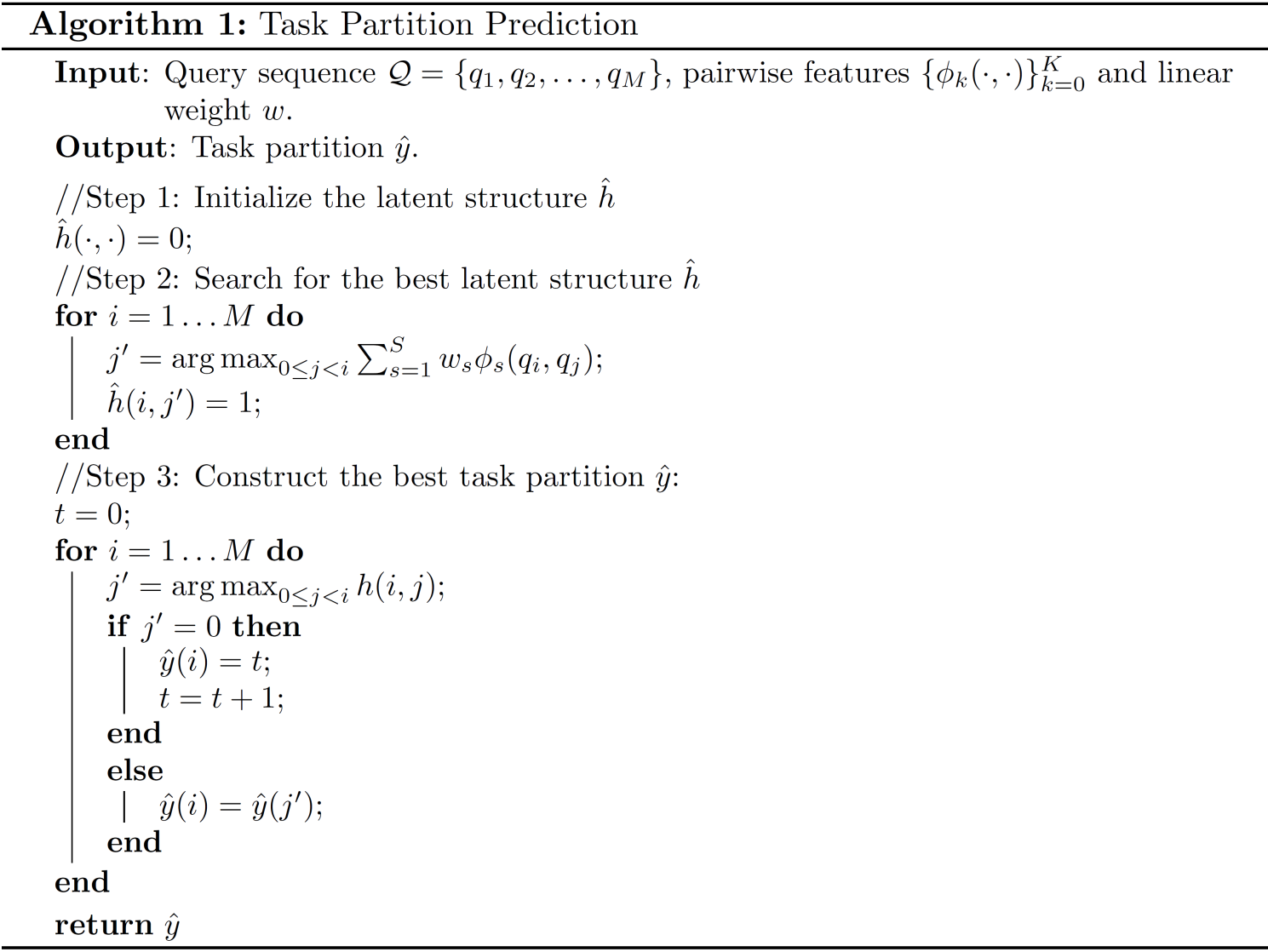 q1
q2
q3
q4
q5
q6
Find best link for each query
Propagate task label through best links
q1
q2
q3
q4
q5
q6
q0
7
Pairwise Similarity Features
Query-based features (9)
Query term cosine similarity
Query string edit distance
URL-based features (14)
Jaccard coefficient between clicked URL sets
Average ODP category similarity
Session-based features (3)
Same session
# of sessions in between
q0
q1
q2
q3
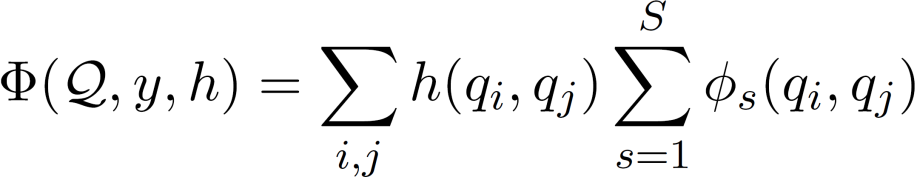 8
Solving bestlink SVM
Optimizing latent structure SVMs
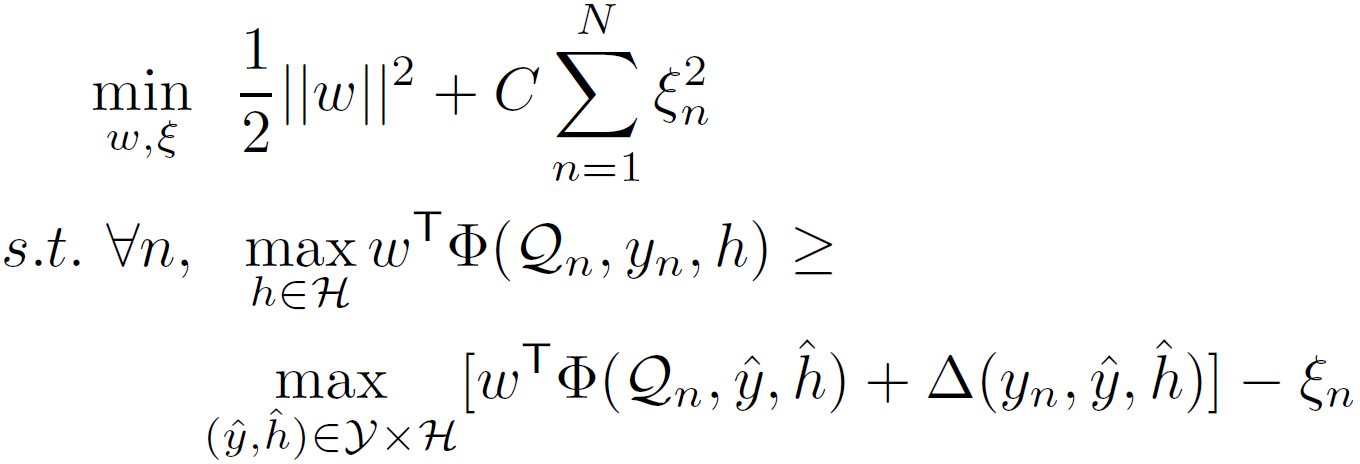 Solver: [Chang et al. ICML’10]
Margin
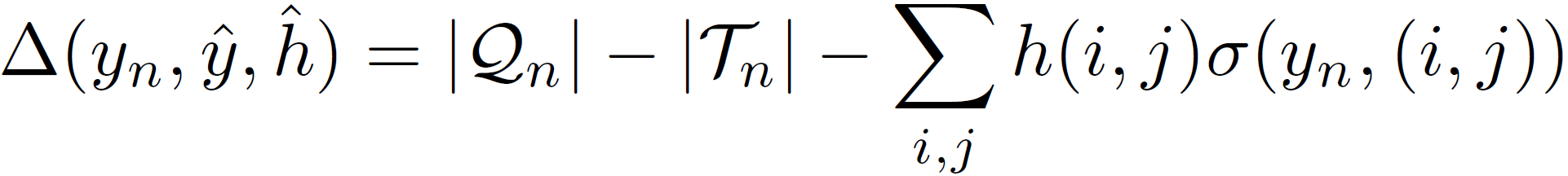 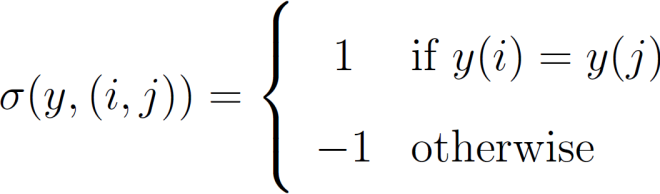 # queries
# annotated tasks
(dis)agreement on the best links
9
Our Contribution
Weak Supervision Signals
Formalize the weak supervision
Must-links and cannot-links
Margin
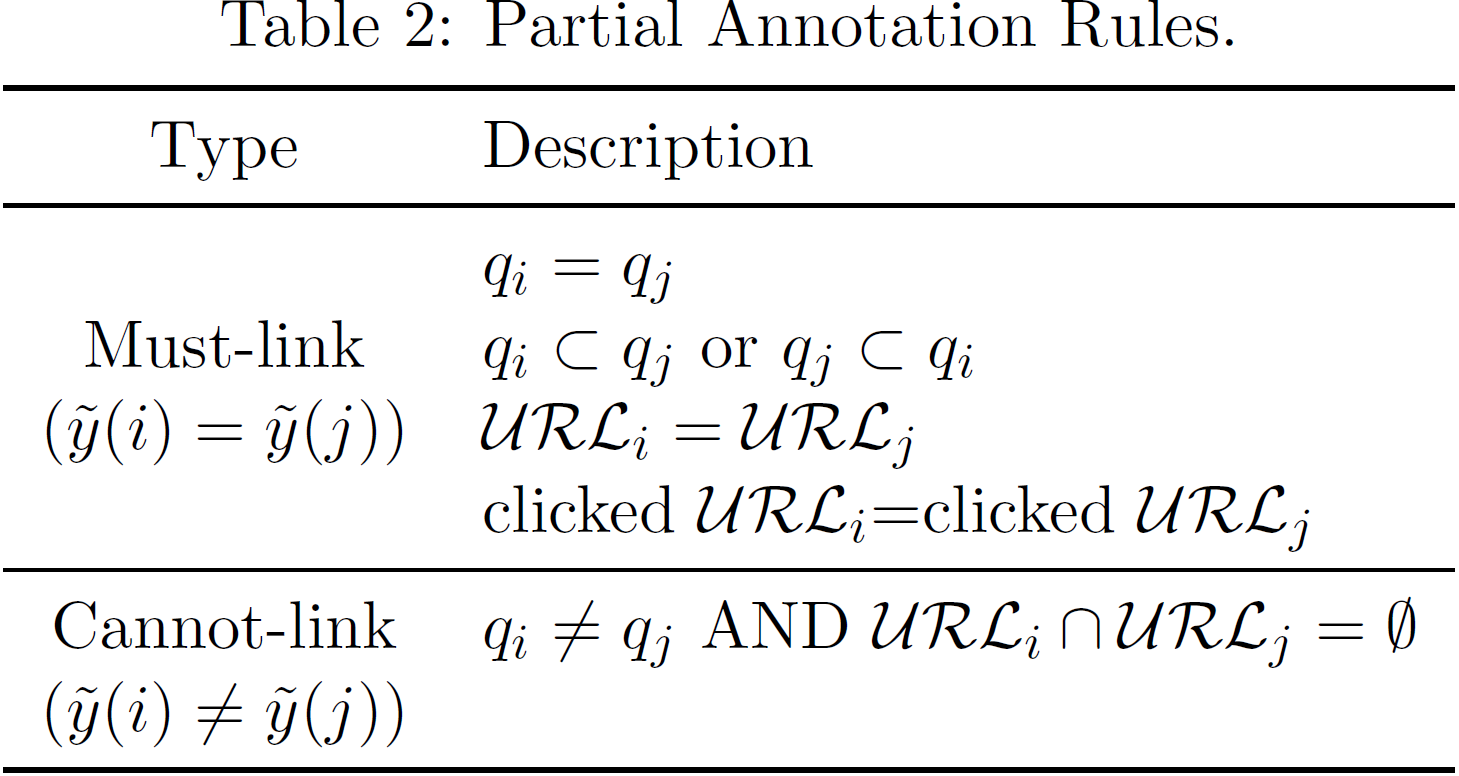 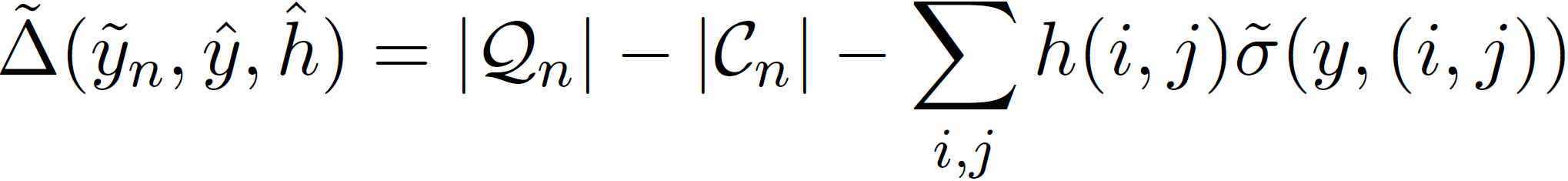 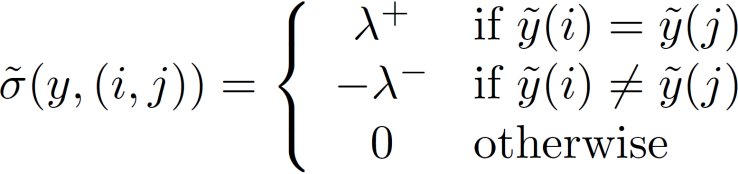 # queries
# connected components
10
Our Contribution
Summary of Solution
Heuristic constraints
Structural knowledge
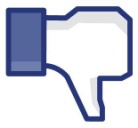 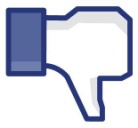 Identical queries
Sub-queries
Identical clicked URLs
best link => transitive reasoning among queries
Latent structure
Semi-supervised
Structural Learning
11
Experimental Results
Query Log Dataset
Bing.com: May 27, 2012 – May 31, 2012
Human annotation
3 editors (inter-agreement: 0.68, 0.73, 0.77)
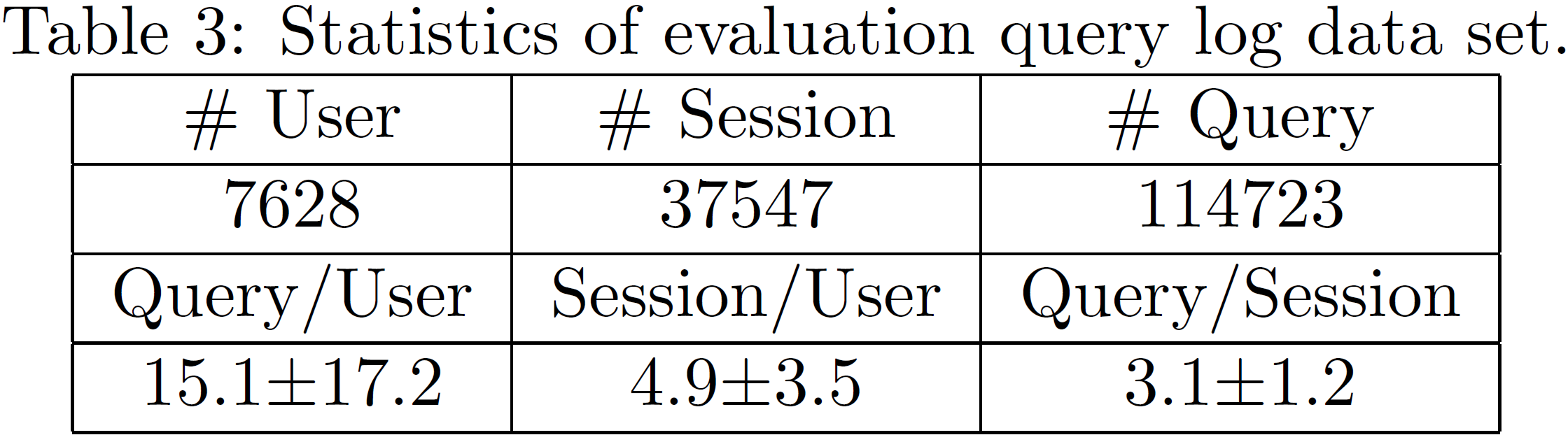 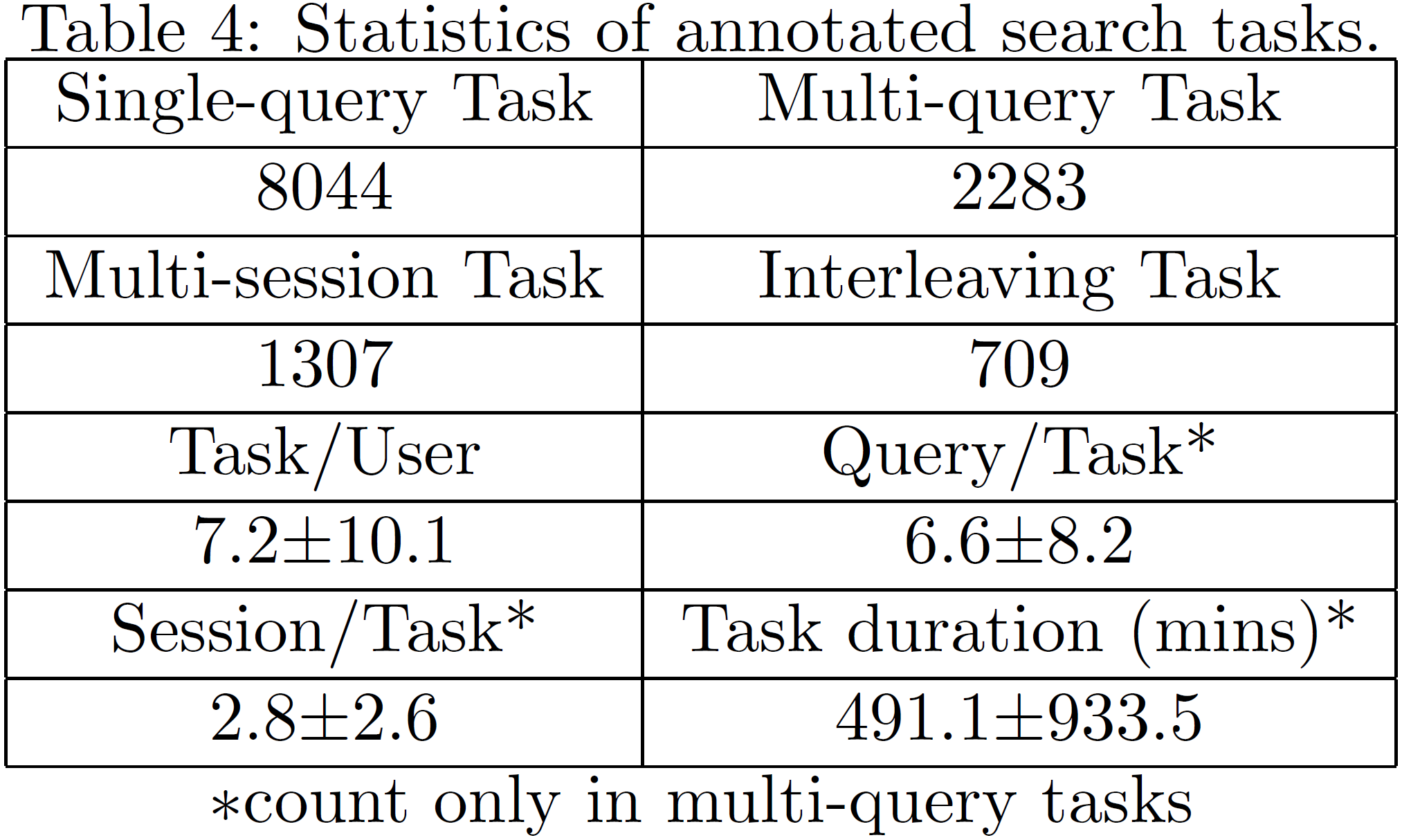 12
Search Task Extraction Methods
Baselines
QC_wcc/QC_htc [Lucchese et al. WSDM’ 11]
Post-processing for binary same-task classification
Adaptive-clustering [Cohen et al. KDD’02]
Binary classification + single-link agglomerative clustering
Cluster-SVM [Finley et al. ICML’05]
All-link latent structural SVM
13
Measuring Extraction Results
Performance metrics
Pairwise measure [Jones et al. CIKM’ 08, Kotov et al. SIGIR’ 11]
Precision
Recall
Cluster-alignment measure [Luo, EMNLP’05]
Set-precision
Set-recall
F-score
Normalized mutual information [Cai et al. IJCAI’09]
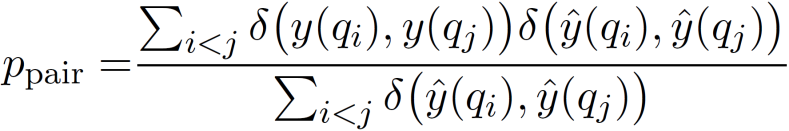 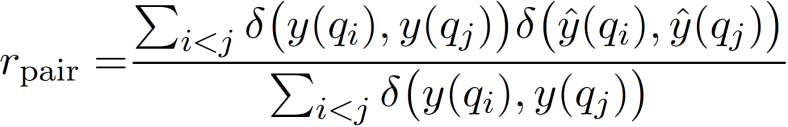 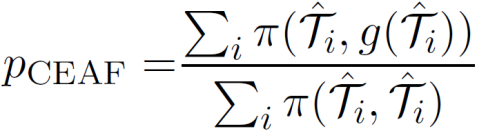 Alignment between clustering results based on Jaccard coefficient between two sets
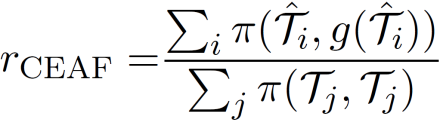 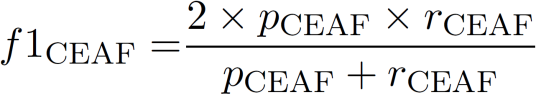 14
Search Task Extraction
Different post-processing
Evaluation of search task extraction methods
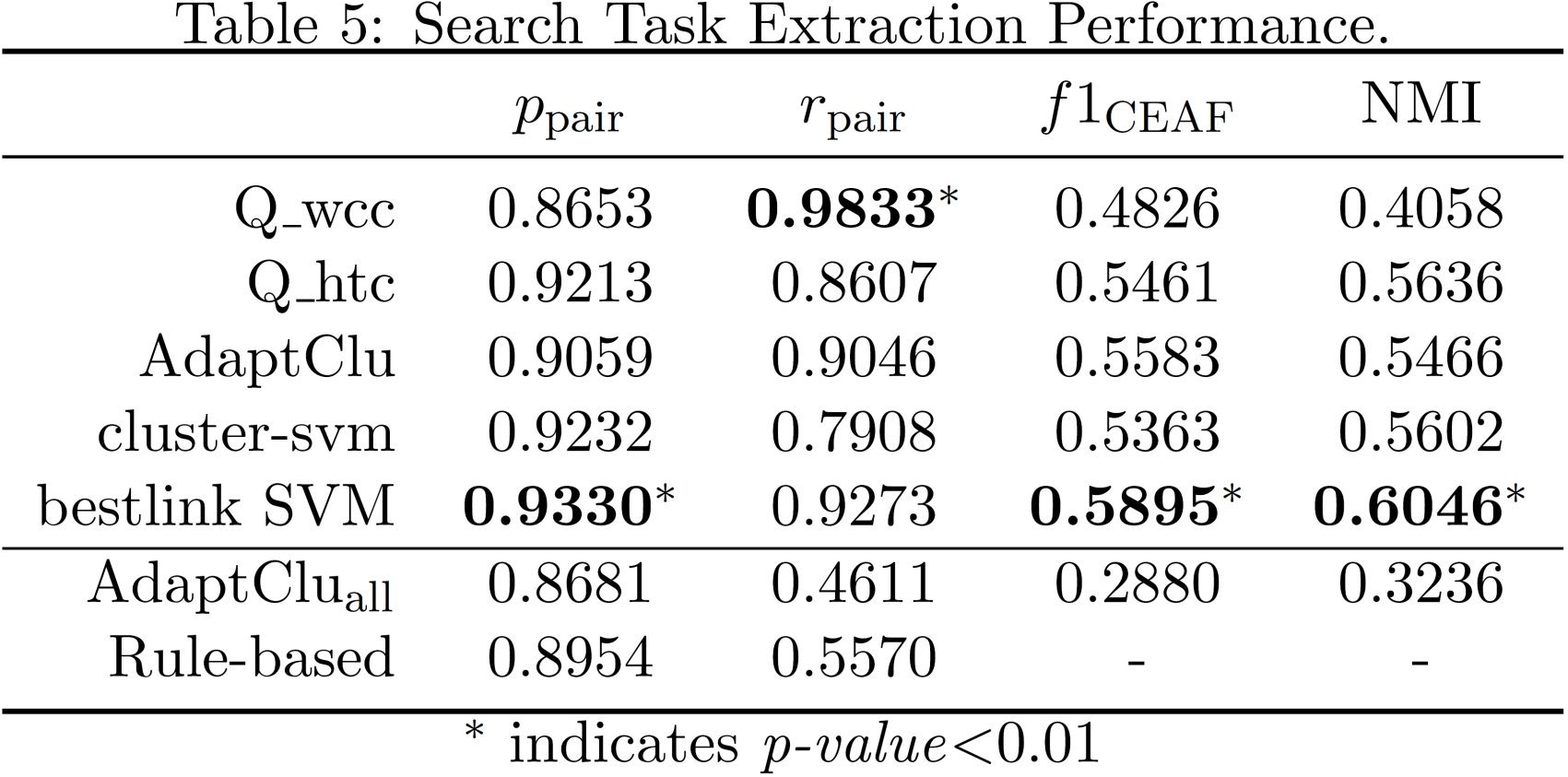 all-link v.s.
best-link
15
Search Task Extraction
Effectiveness of weakly supervised data
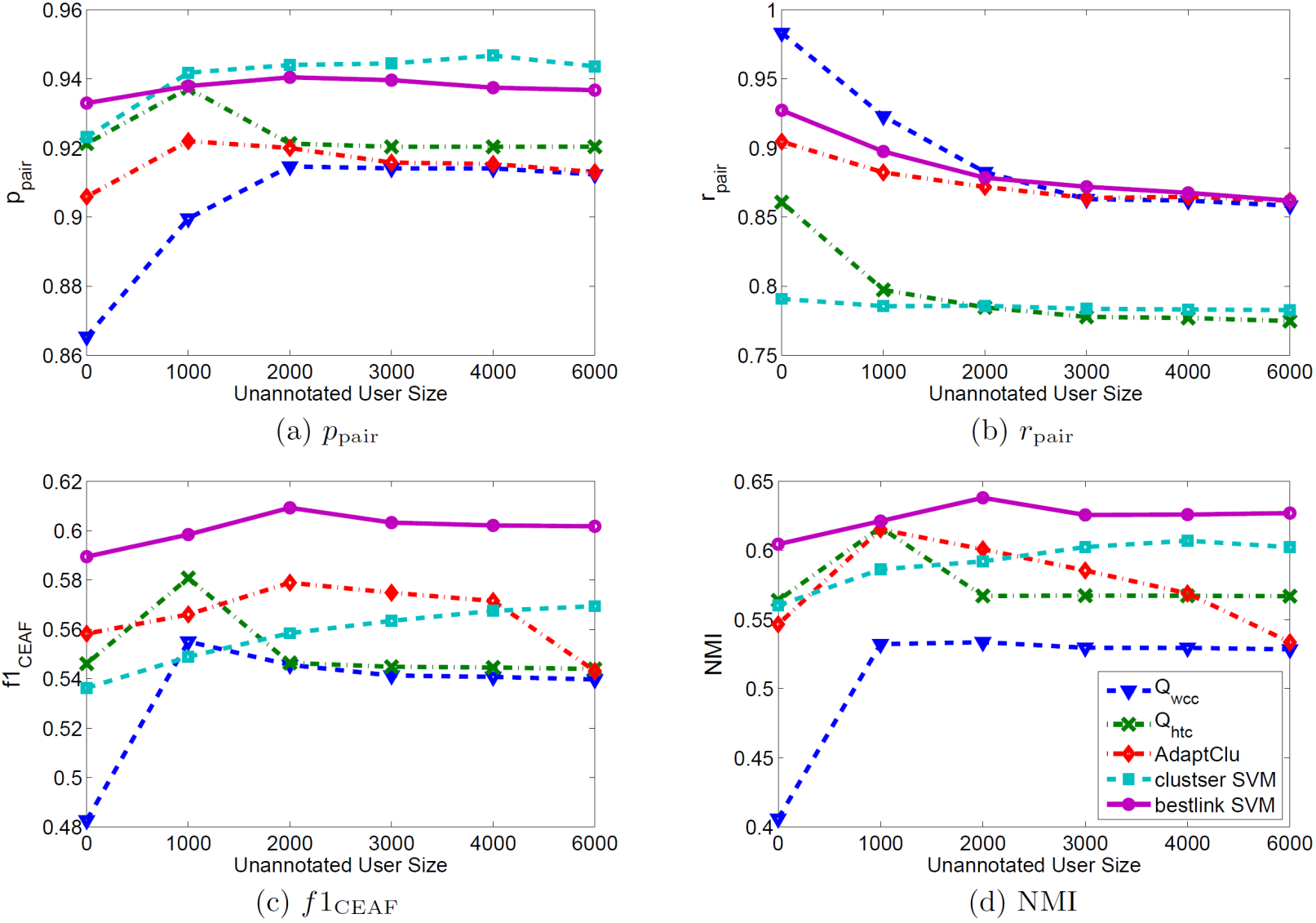 16
Weakly Supervised Search Task Extraction
Performance on “complex tasks”
Strict complex task (357)
No must-link can be applied
Loose complex task (1540)
At least one pair of queries cannot be connected 
via must-links
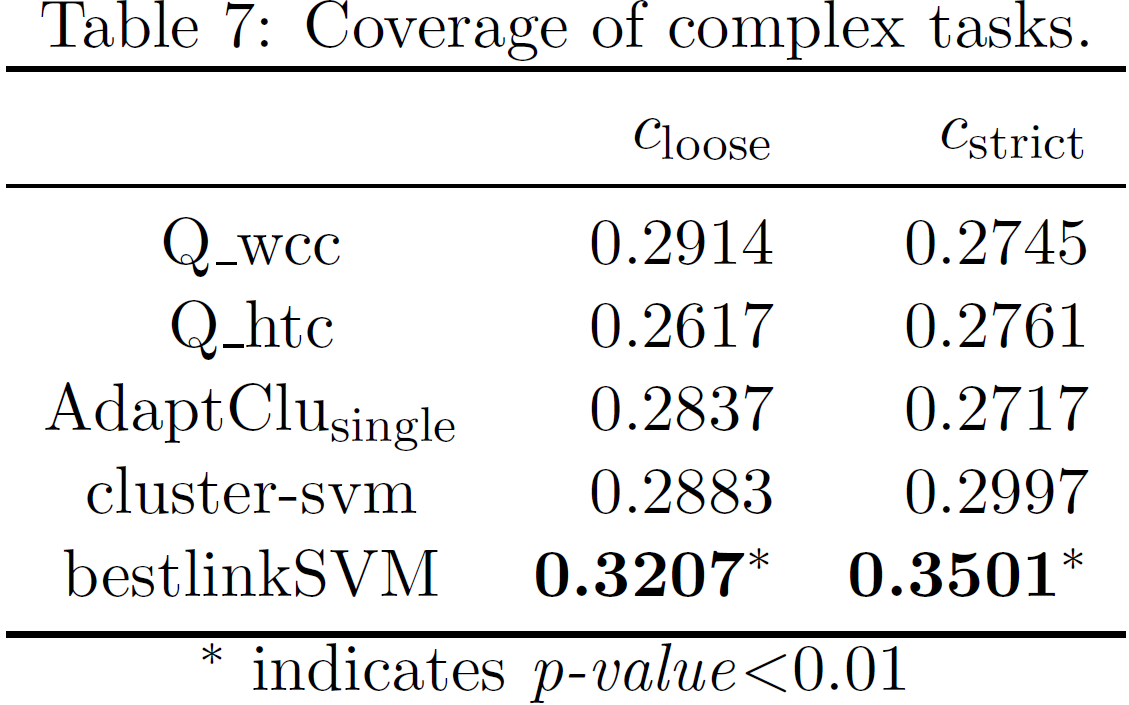 17
Conclusion & Future Work
Extracting cross-session search tasks
Structural clustering – bestlink SVM
Weak supervision signals
Deep analysis of user’s in-task behavior
User modeling
Taxonomy of search tasks
Task success prediction
18
References
C. Lucchese, S. Orlando, R. Perego, F. Silvestri, and G. Tolomei. Identifying task-based sessions in search engine query logs. WSDM’11, pages 277–286. ACM.
A. Kotov, P. N. Bennett, R. W. White, S. T. Dumais, and J. Teevan. Modeling and analysis of cross-session search tasks. SIGIR2011, pages 5–14, ACM.
R. Jones and K. L. Klinkner. Beyond the session timeout: automatic hierarchical segmentation of search topics in query logs. CIKM’08, pages 699–708. ACM.
Z. Liao, Y. Song, L.-w. He, and Y. Huang. Evaluating the effectiveness of search task trails. WWW’12, pages 489–498. ACM.
W. W. Cohen and J. Richman. Learning to match and cluster large high-dimensional data sets for data integration. SIGKDD’02, pages 475–480. ACM.
T. Finley and T. Joachims. Supervised clustering with support vector machines. ICML’05, pages 217–224. ACM.
X. Luo. On coreference resolution performance metrics. HLT/EMNLP’05, pages 25–32. 
D. Cai, X. He, X. Wang, H. Bao, and J. Han. Locality preserving nonnegative matrix factorization. In IJCAI'09, pages 1010–1015, 2009.
19
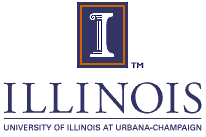 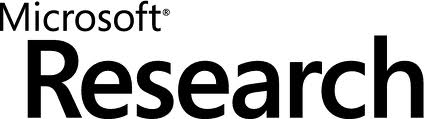 Learning to Extract Cross-Session Search Tasks
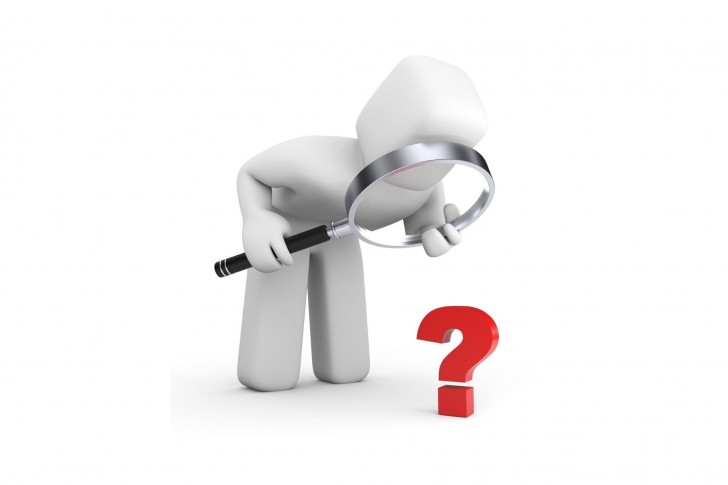 bestlink SVM
Latent!
q1
q2
q3
q4
q5
q6
Thank you!
Q&A
q0
q1
q2
q3
q4
q5
q6
20
What is a user search task?
An atomic information need that may result in one or more queries
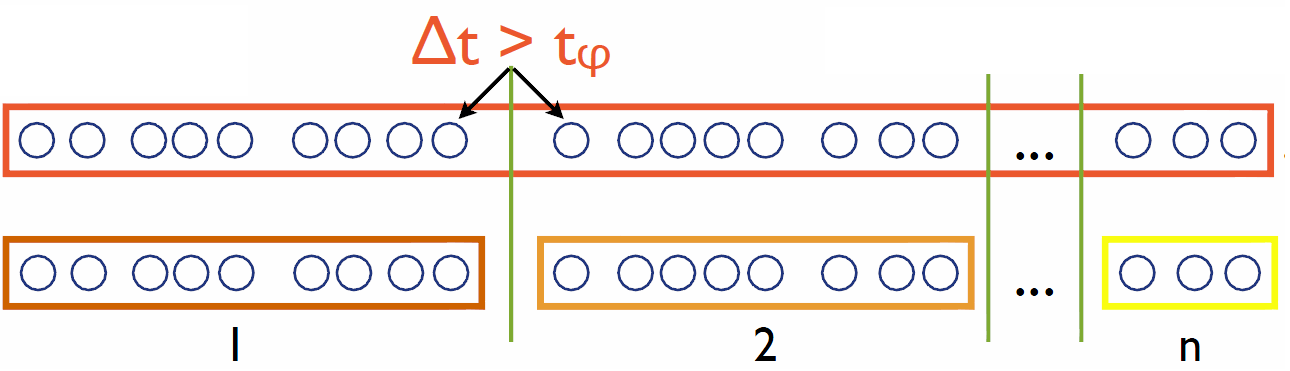 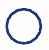 An impression
tϕ = 30 minutes
WWW2013 program
flight to RIO
21
Task as an alternative to session
Session is too coarse
A user may have one or more information need within a session
Interleaved tasks could be performed
E.g., checking conference schedule while finding flight tickets
In-session search tasks [Lucchese et al. WSDM’ 11,
Liao et al. WWW’11]
WWW2013 program
flight to RIO
22
Latent Structure for Search Tasks
What is a proper structure for search tasks
all-link?
best-link?
bank of america
credit union
6pm.com
sas
sas shoes
coupon for 6pm
23
Our Contribution
Best Link as Latent Structure
bestlink SVM
A linear model parameterized by
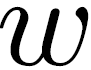 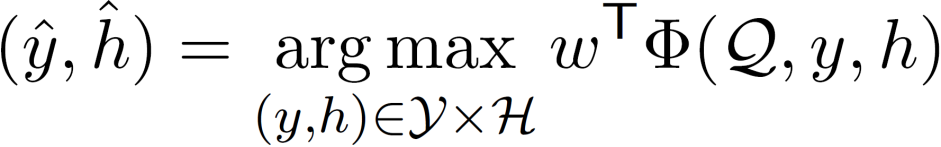 space of best-links
feature vector
space of task partitions
q0
q1
q2
q3
q4
q5
q6
24
Our Contribution
Best Link as Latent Structure
bestlink SVM
A linear model parameterized by 

bestlink structure



Feature representation
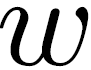 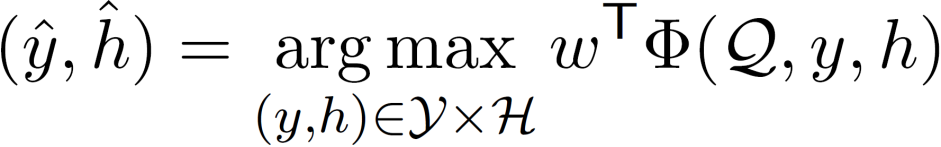 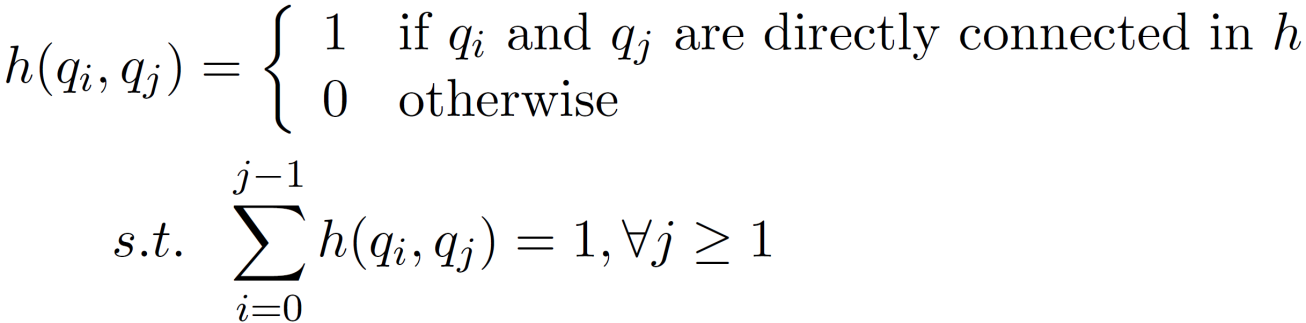 q0
q1
q2
q3
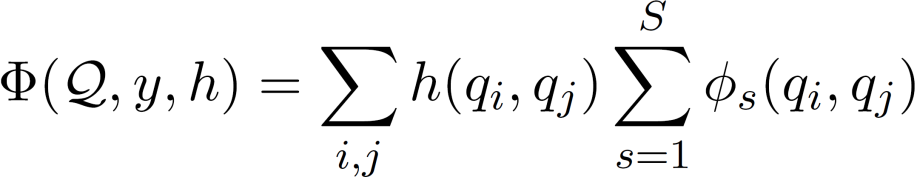 25
Solving bestlink SVM
Exact inference revisit
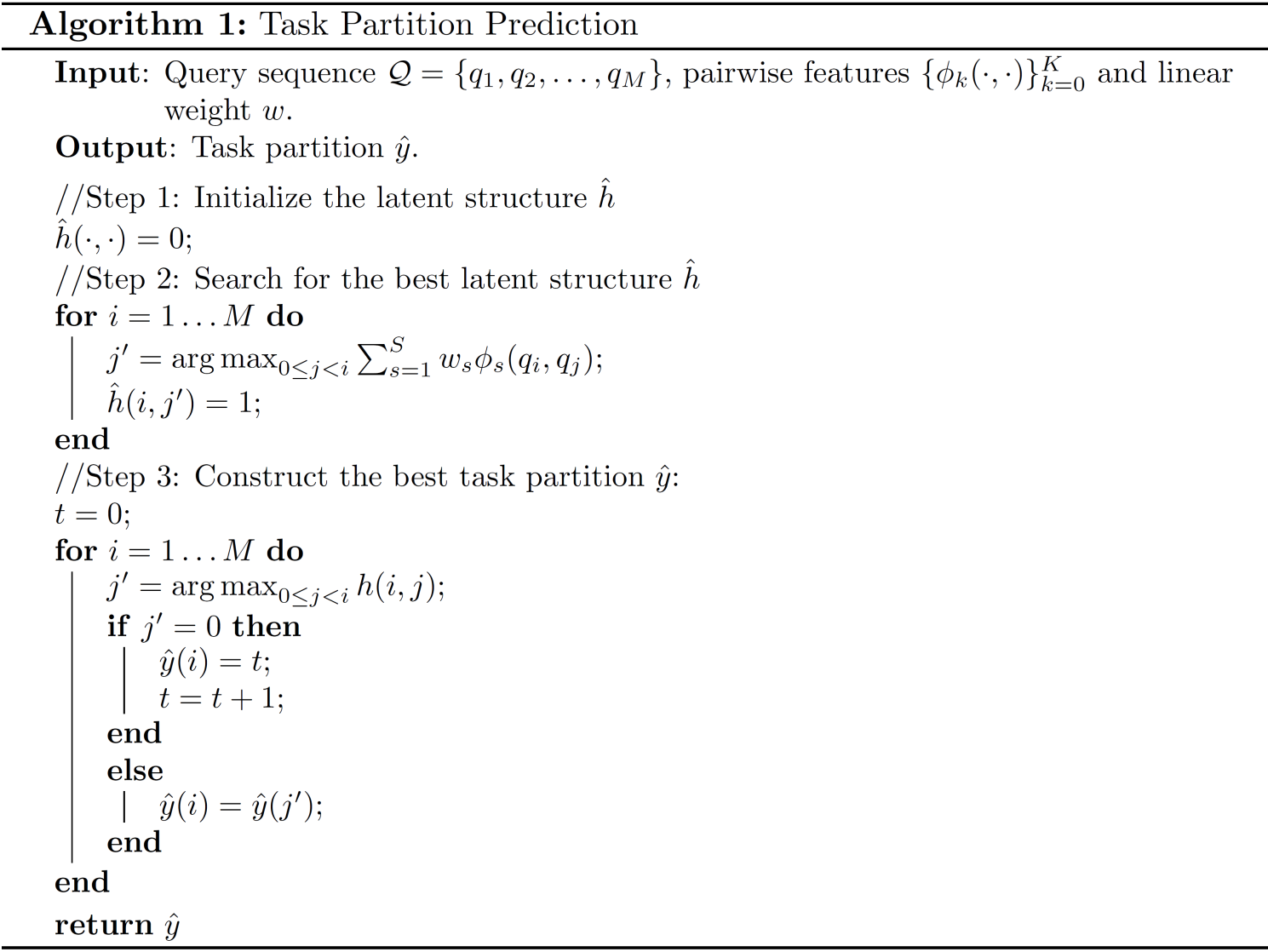 Latent variable completion inference
Loss-augmented inference
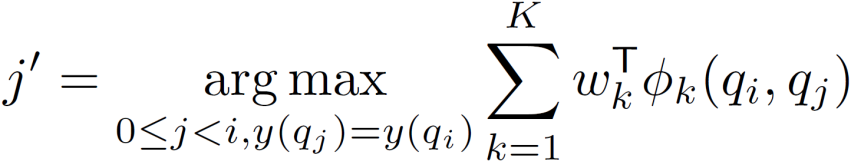 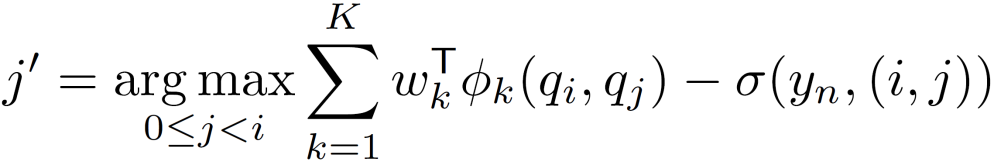 26
Pairwise Similarity Features
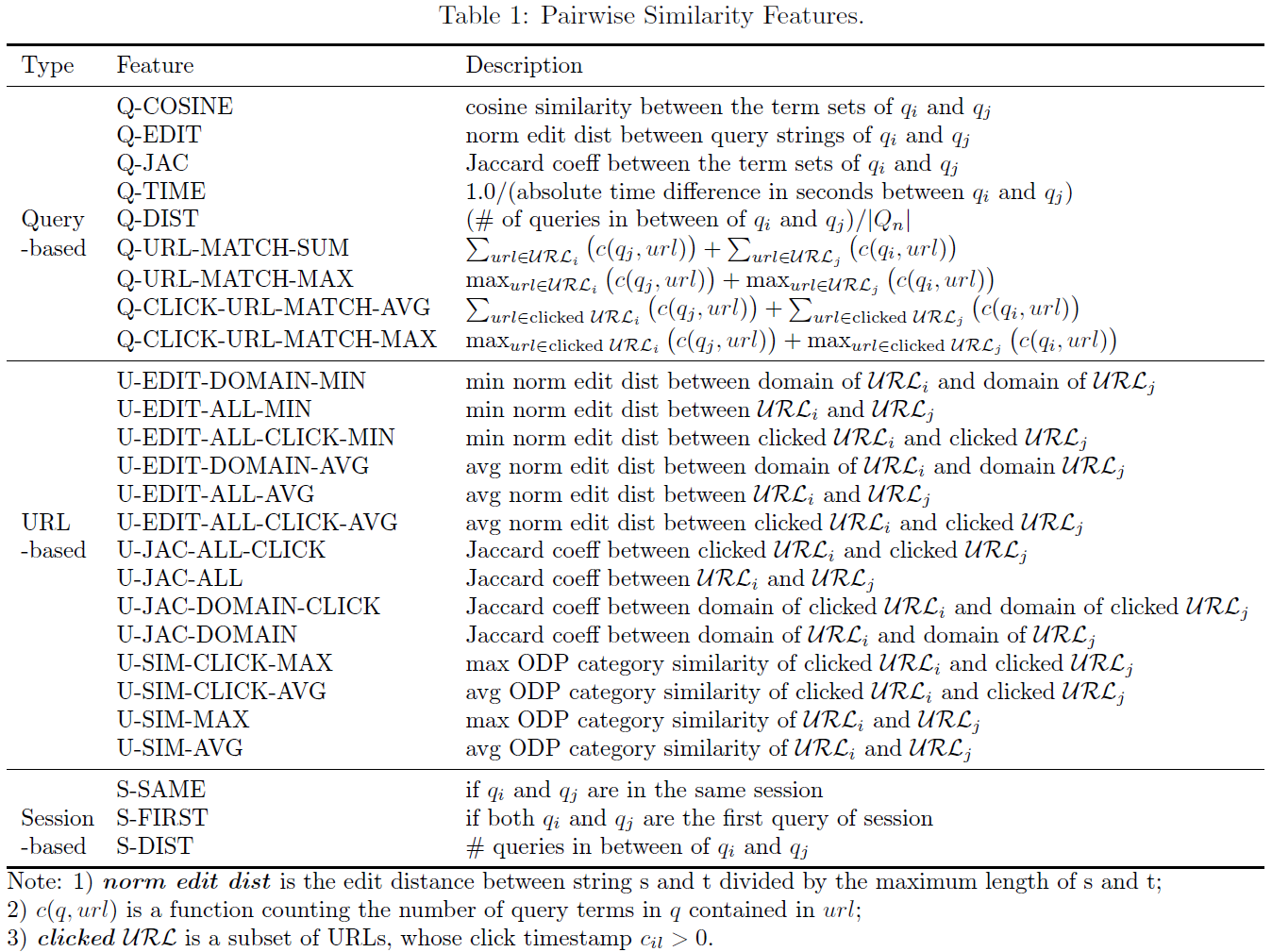 9
14
3
27
Weak Supervision Signals
Heuristics help
Same-query
Sub-query
Sub-query
28
Weakly Supervised Search Task Extraction
Models trained only on weak supervision
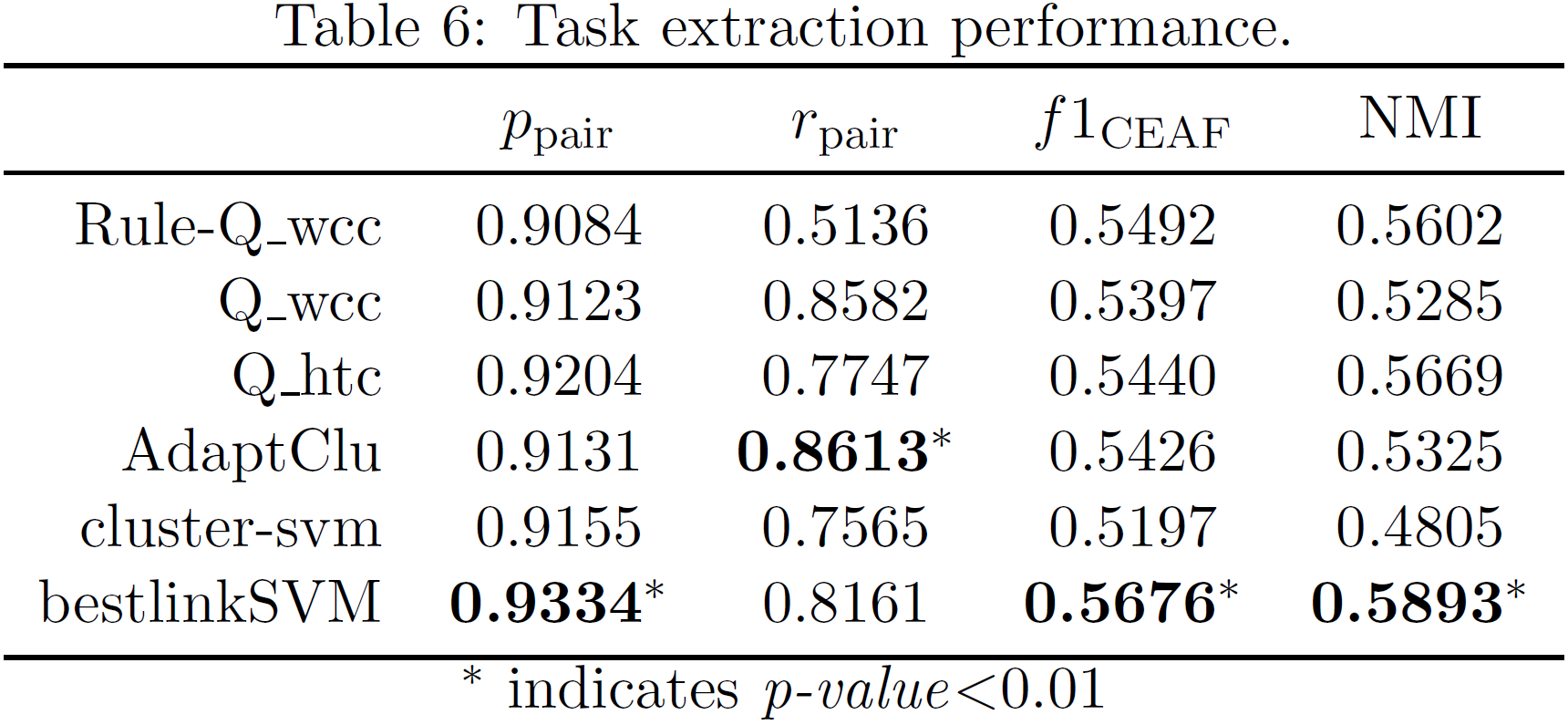 29
Analysis of pairwise features in task extraction
Top 2 positive/negative features under each type of pairwise similarity features
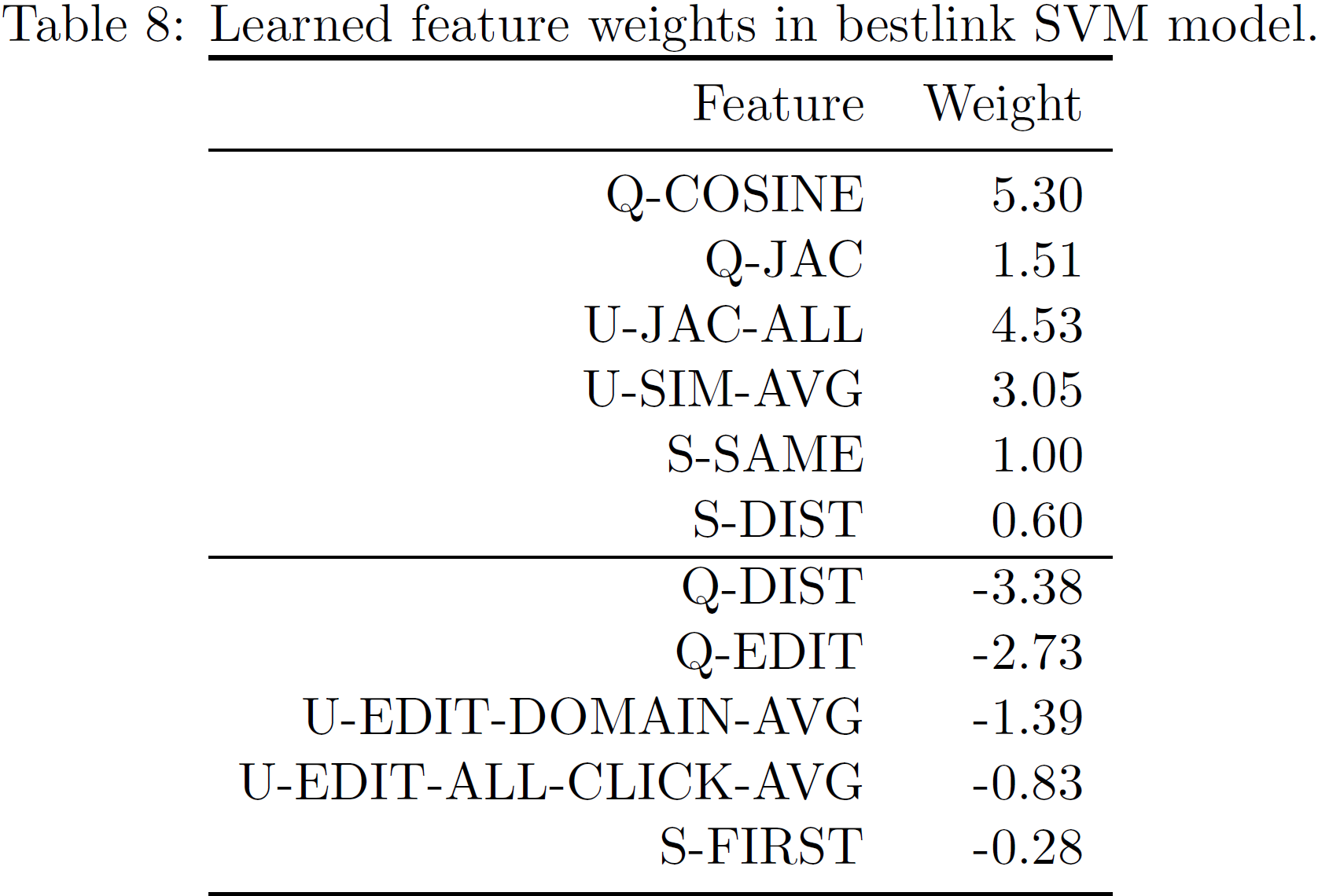 30
Analysis of Identified Tasks
Illustration of latent task structure
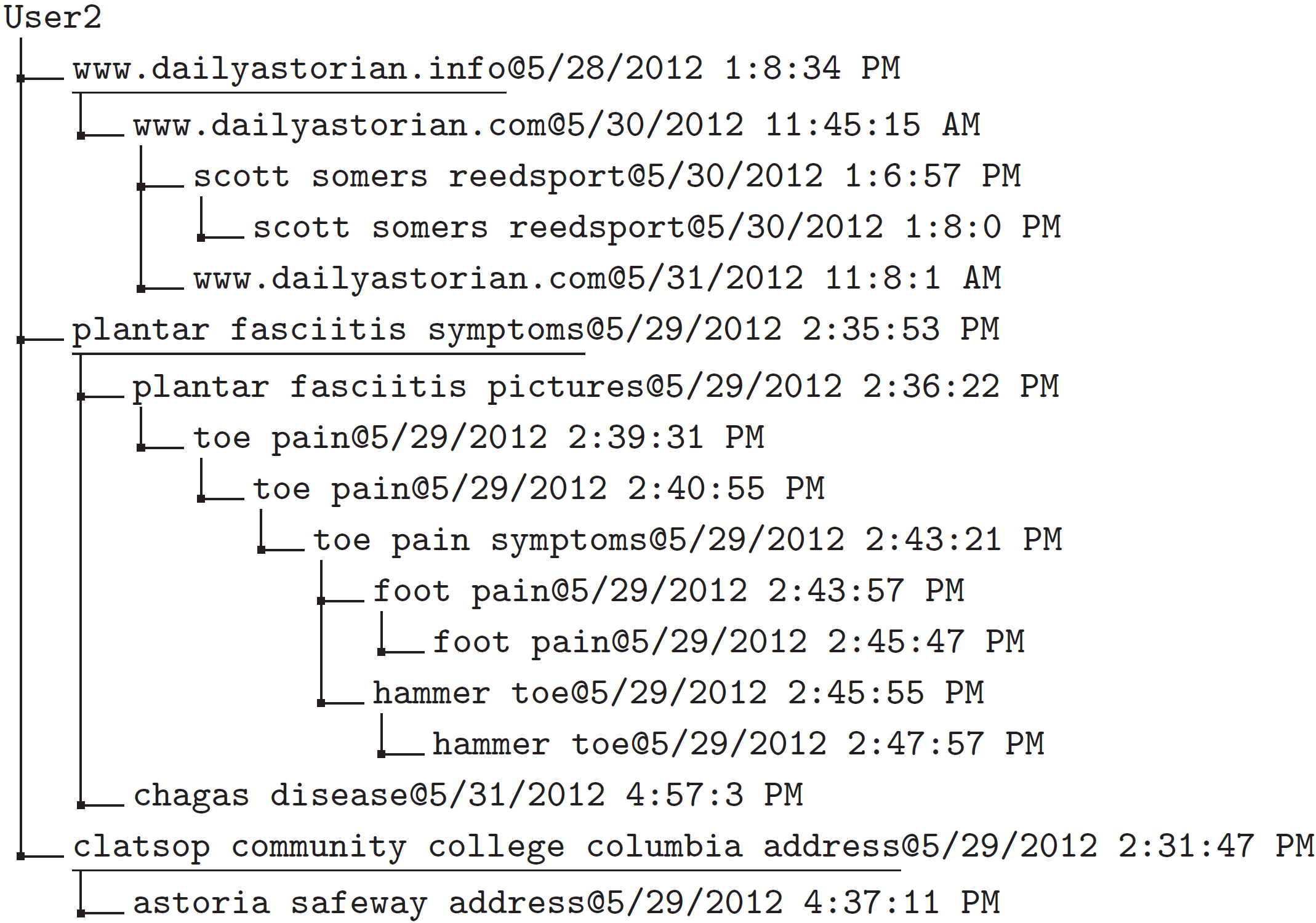 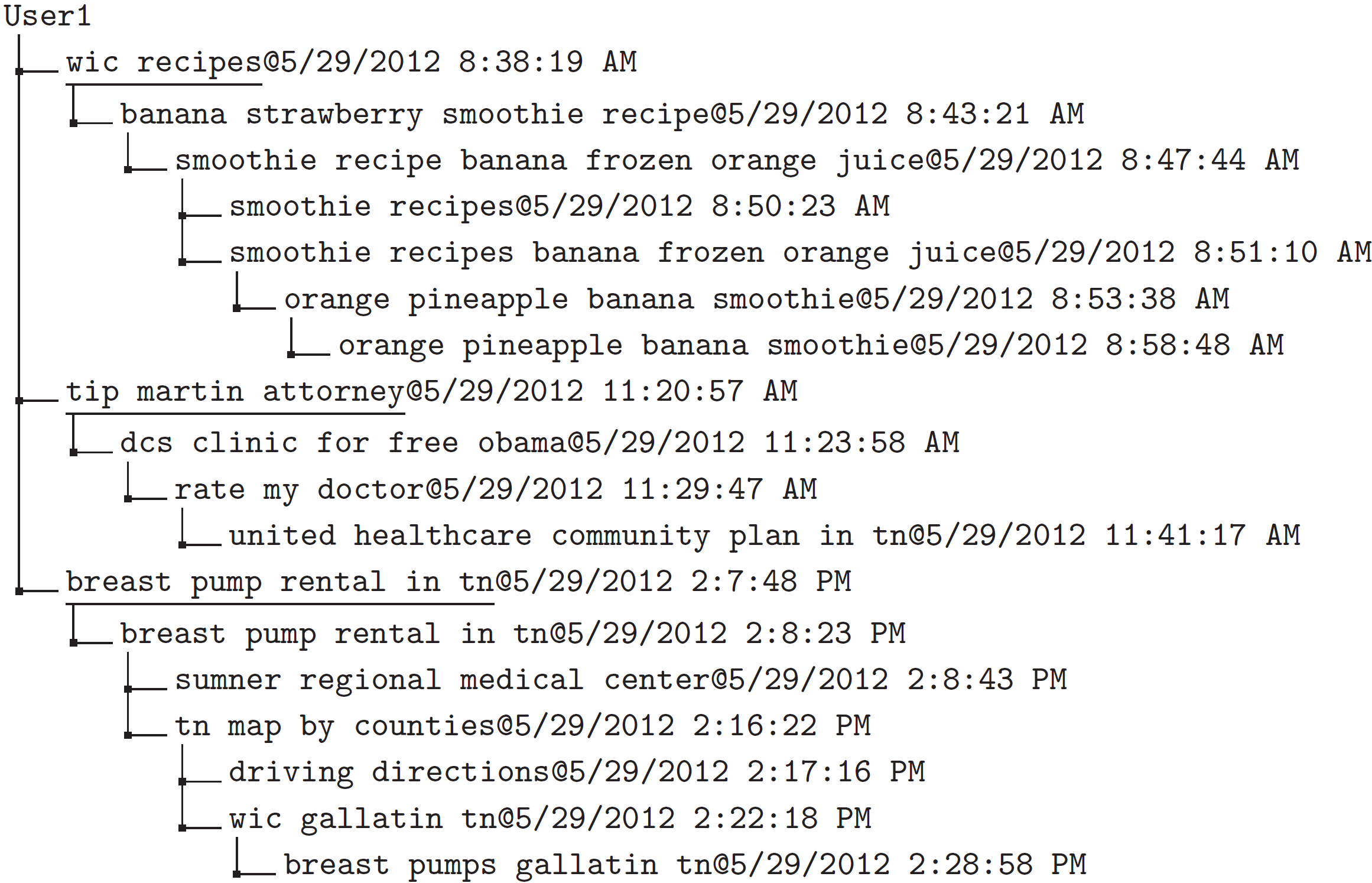 31
Analysis of Identified Tasks
Statistics of search tasks revisit
Proprietary classifier: query => intents
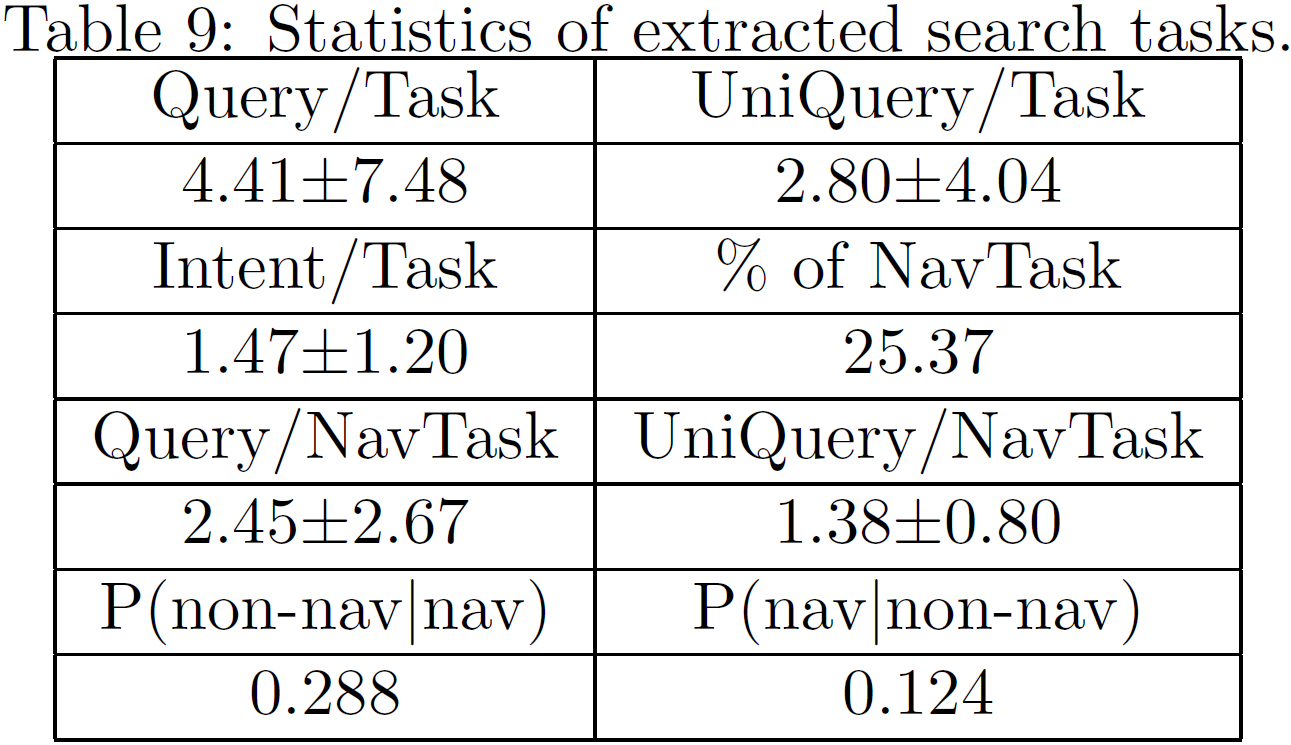 32